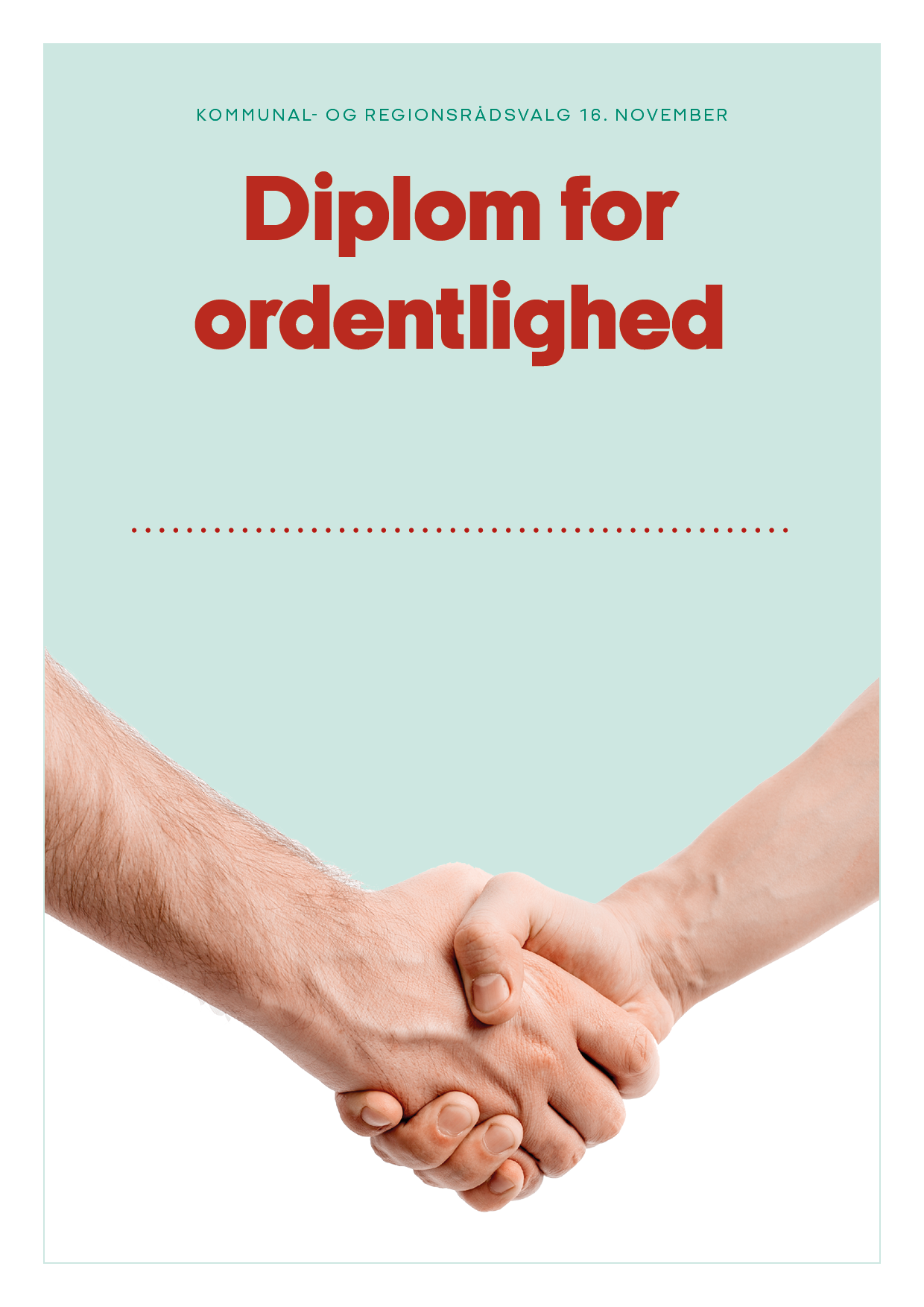 Huskeliste: 
Ret teksten til 
Indsæt logo
Put evt. underskift fra formand på
De Forenede Dampvaskerier
TAK FOR INDSATSEN MED AT SIKRE ORDENTLIGE LØN- OG ARBEJDSVILKÅR
SOM KOMMUNAL LEVERANDØR
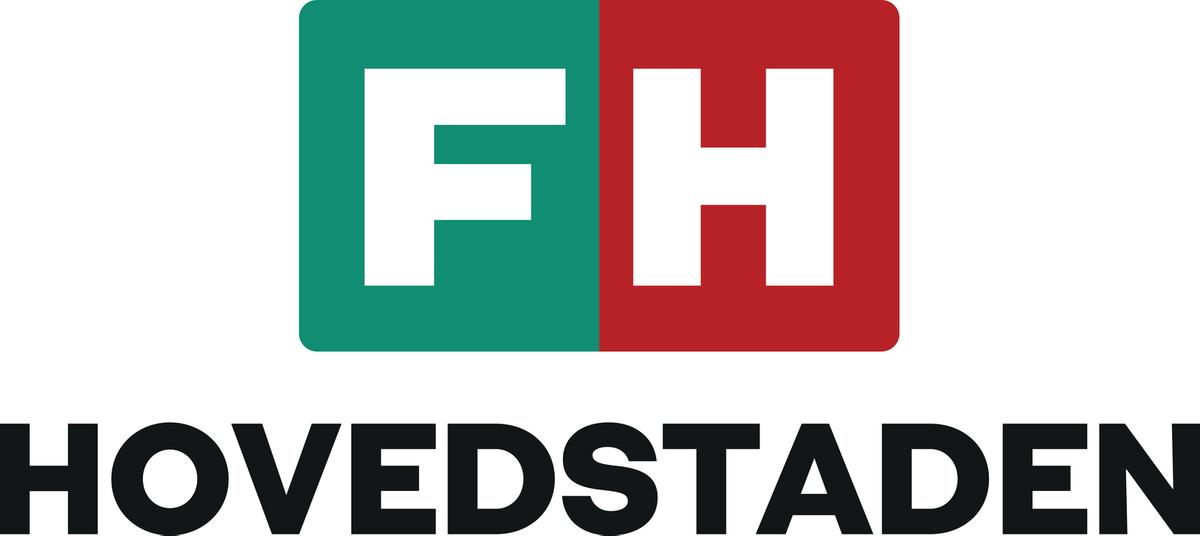 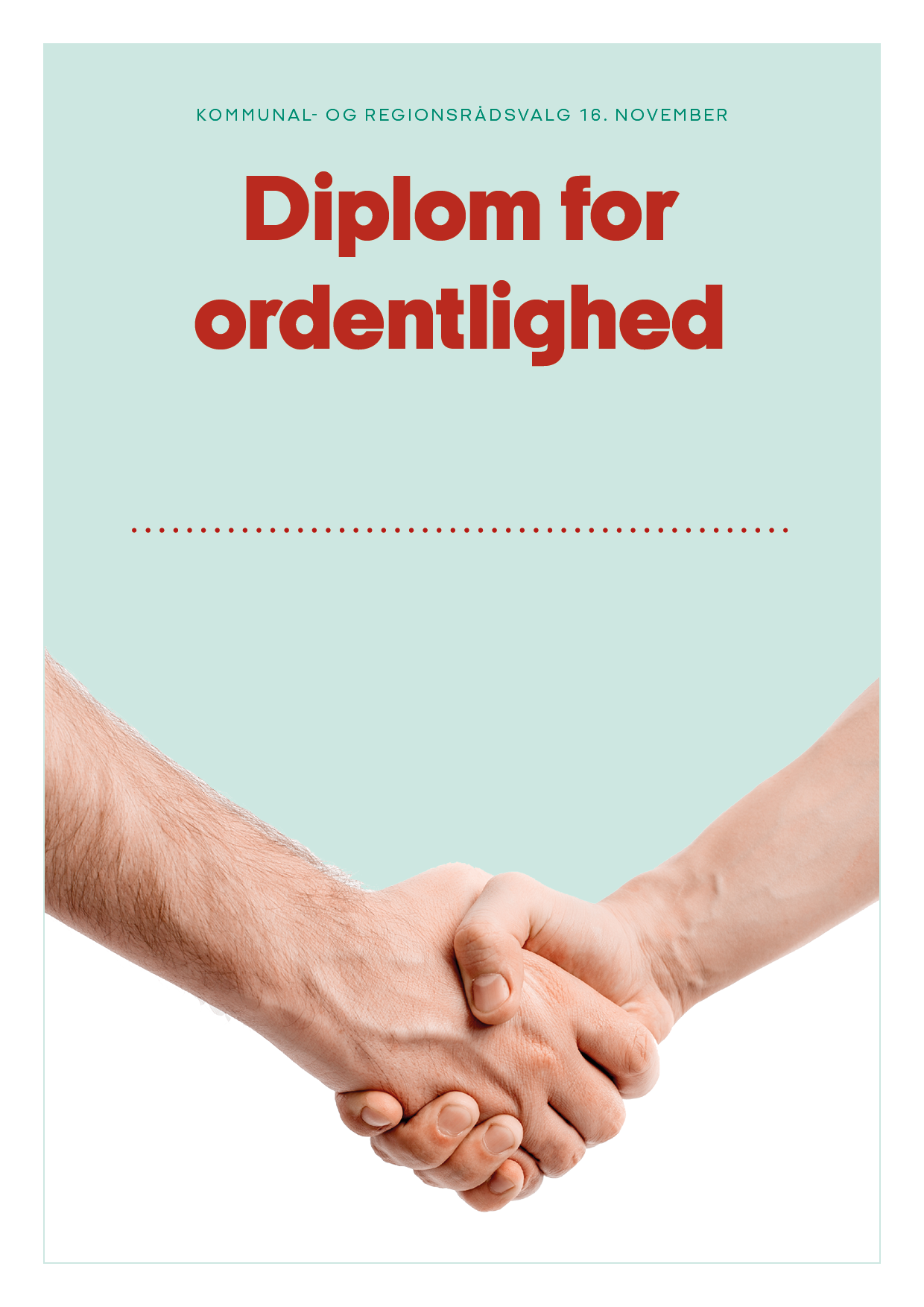